2.4
Continuity
1
Goals

Definition of a Continuous Function 
Continuity Test 
Algebra of Continuous Functions
Compositions of Continuous Functions
Intermediate Value Theorem for Continuous Functions
2
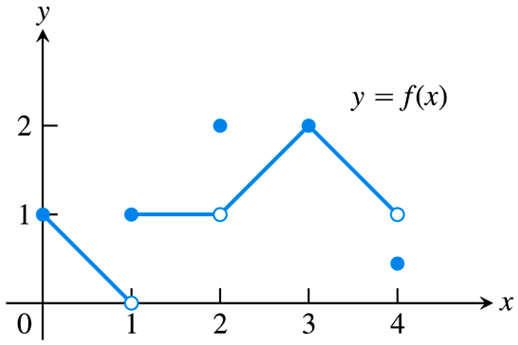 3
Continuity:  A First Example
A careful study of the last example suggests that continuity can be defined in terms of limits, as follows:








Note that at a domain endpoint we only need “one-sided” continuity.
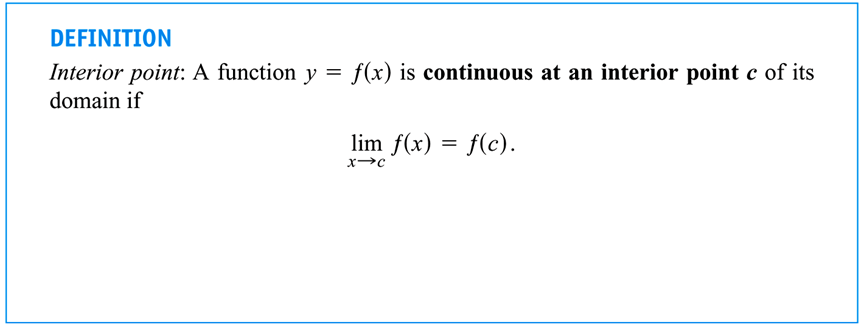 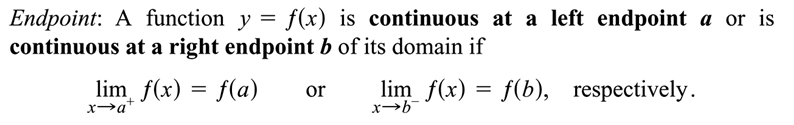 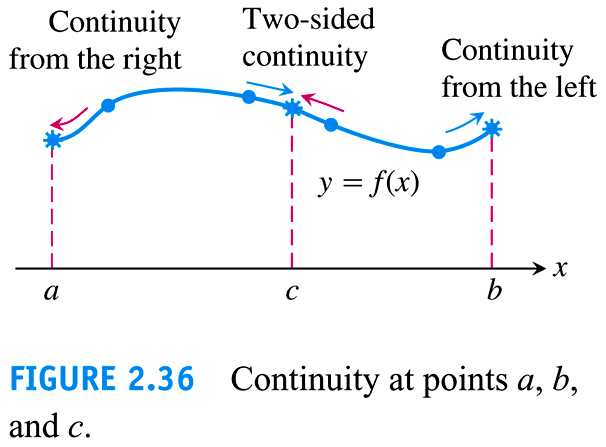 4
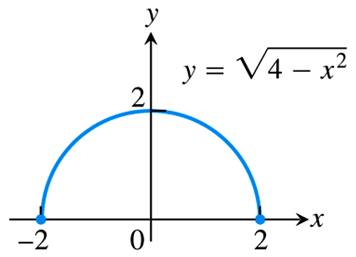 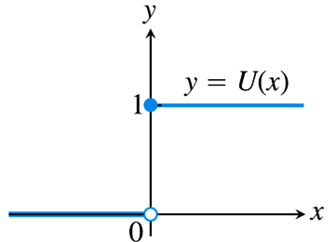 5
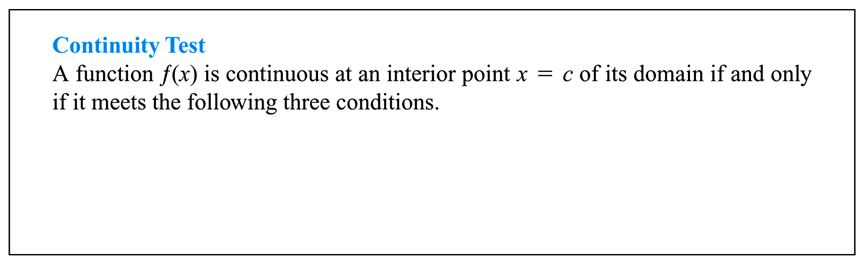 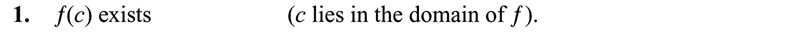 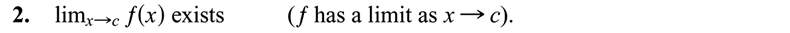 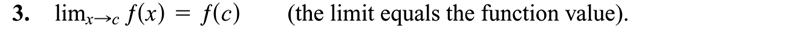 6
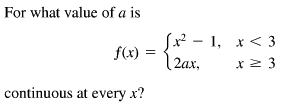 EXAMPLE
EXAMPLE
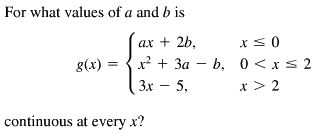 7
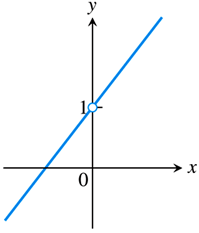 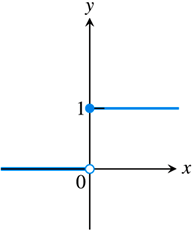 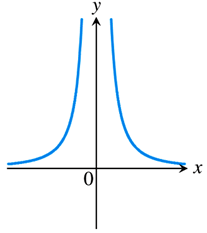 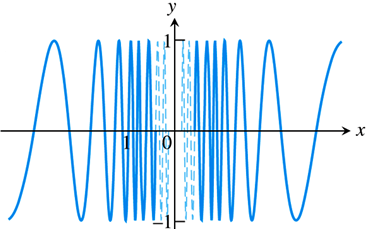 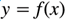 8
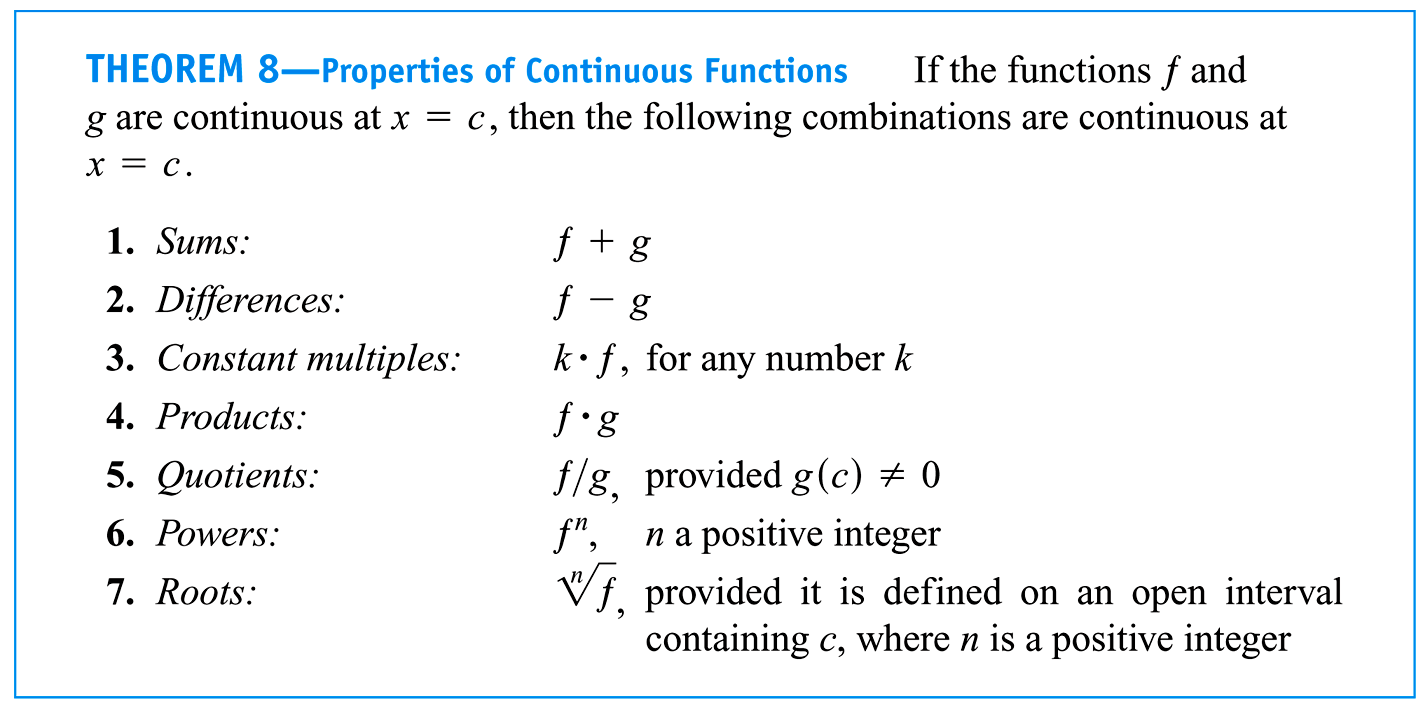 9
At what points are the given functions Continuous?
EXAMPLE
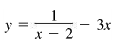 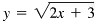 10
Compositions of Continuous Functions
More interesting, and as it turns out, very useful, is the fact that a composition of continuous functions is continuous, as the below figure illustrates.







This theorem is actually a consequence of a more general theorem about limits.
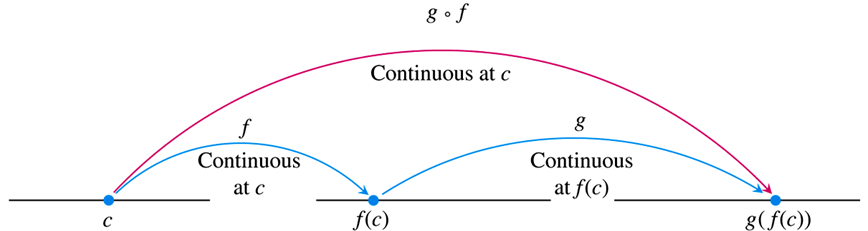 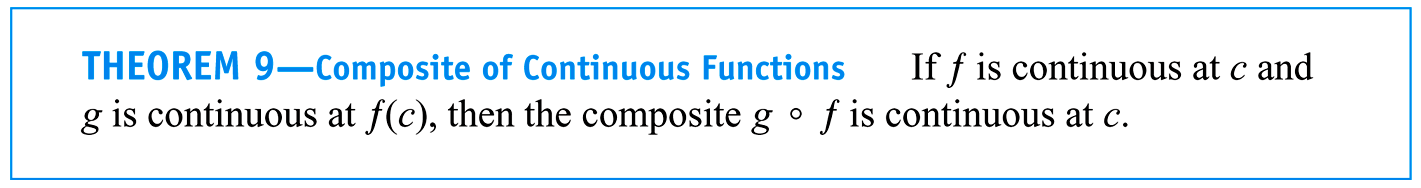 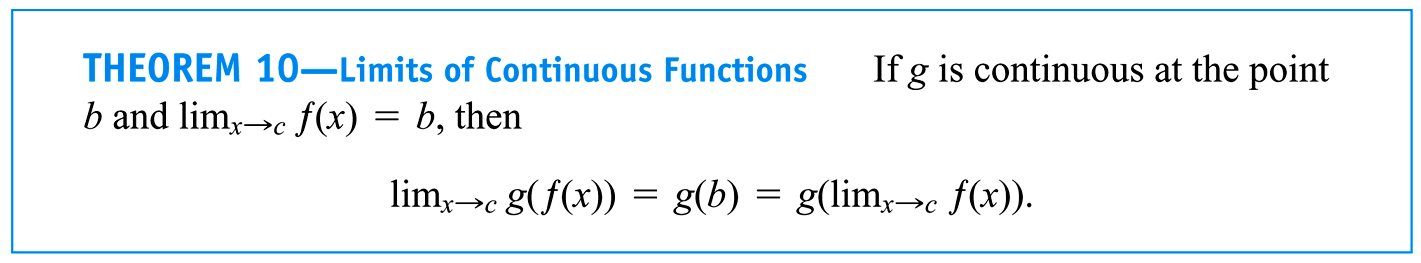 11
12
13
14
Intermediate Value Theorem
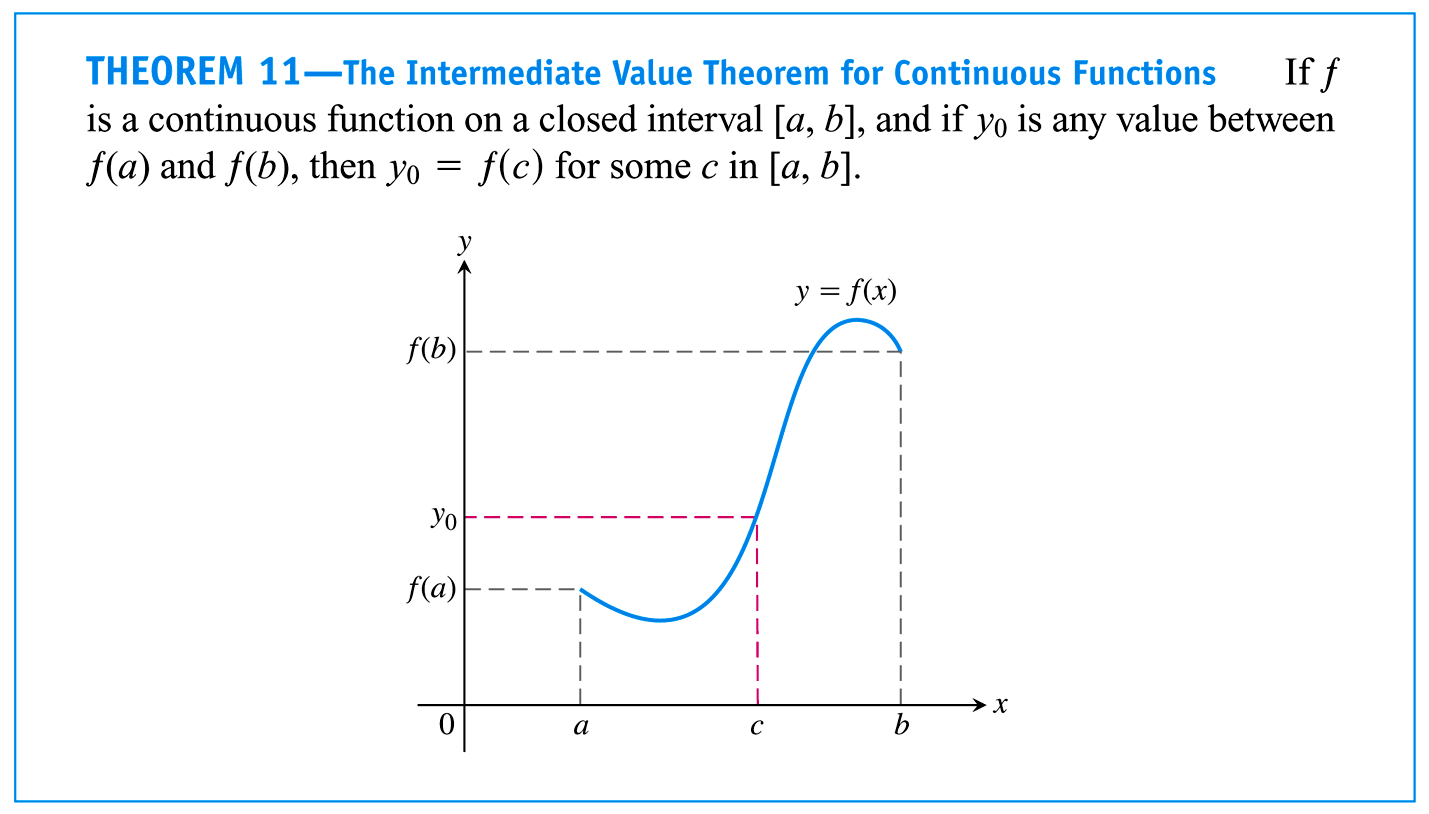 15
Example
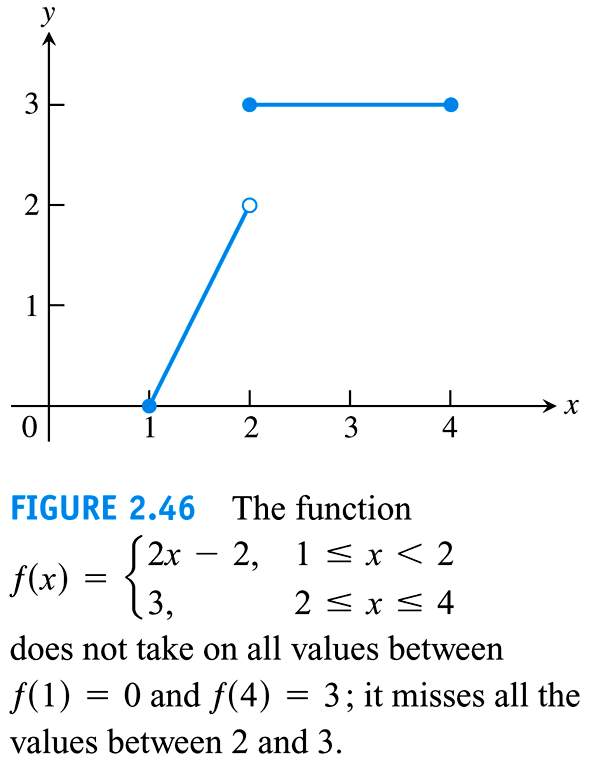 16
A Consequence for root finding:
We call a solution of the equation f(x)=0 a root of the equation or zero of the function.
Example
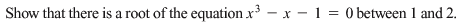 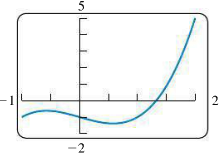 17